Розвиток преси українською мовою у підросійській Україні, почавшись із революції 1905 р., не припинявся аж до Першої світової війни, хоча деякі роки й були для нього досить тяжкими. Визнаним осередком української преси у цей час був Київ
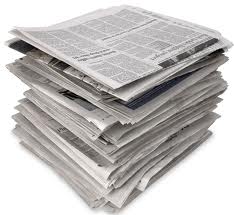 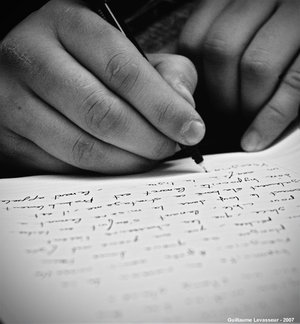 періодичні видання Києва:
«Записки Українського наукового товариства» і збірники його секцій, 
«Літературно-науковий вісник», 
«Українська хата», 
«Дзвін», «Світло», 
 «Сяйво»,
«Вісник культури і життя»,
тижневик «Рідний край» з додатком «Молода Україна»,
«Маяк», 
«Село»,
 «Засів», 
«Рілля»,
 «Наша кооперація»,
найбільш впливове видання - щоденна газета «Рада»        тощо.
Співробітники редакції журналу «Рідний край». Київ, 1909 р.
Співробітники редакції газети «Рада». Київ, 1905 р.
Поза Києвом виходили:
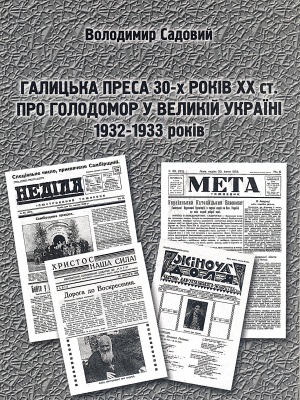 «Сніп» у Харкові,
 «Світова зірниця» у Могилеві 
«Життя і знання» на Поділлі, 
 «Канівська неділя» у Полтаві, 
«Дніпрові хвилі» в Катеринославі.
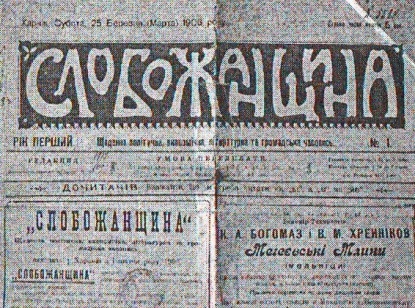 Однією з перших українських газет стала щоденна «Громадська думка», перший номер якої вийшов 31 грудня 1905 р. На жаль, їй судилося існувати недовго: в ніч на 18 серпня 1906 р. у приміщенні редакції поліція вчинила погром, заарештувала одинадцять працівників. Наступного дня, 19 серпня, згідно з розпорядженням генерал-губернатора, «Громадську думку» закрили.
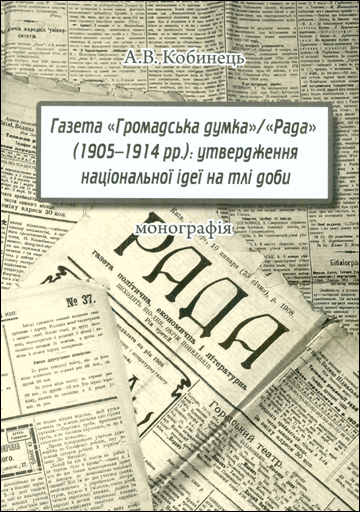 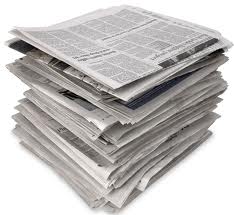 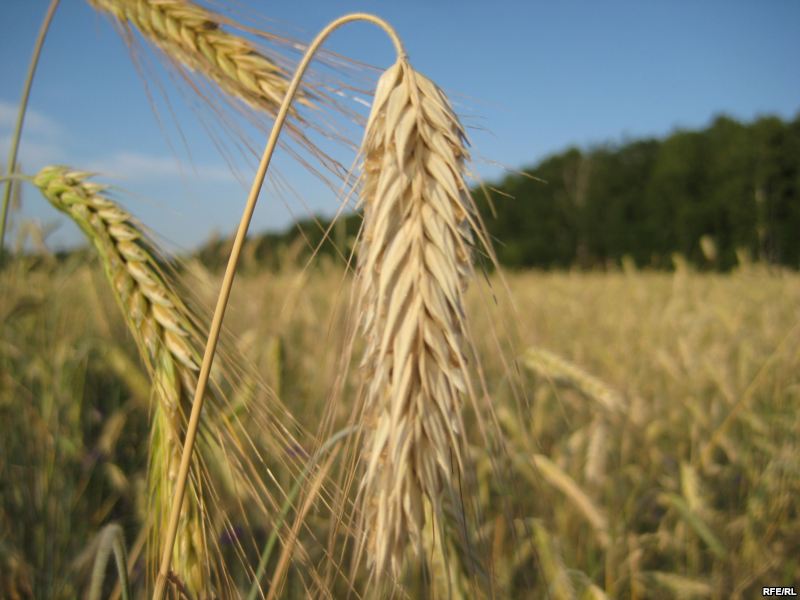 Її ідеї продовжила газета «Рада». Як видання загальнополітичне, економічне та літературне, «Громадська думка» / «Рада» значну частину площі своїх сторінок відводила подіям в Україні, Росії, за кордоном. Жодного номера не вийшло без матеріалів, присвячених життю тогочасного Києва. Газета закарбовувала на своїх шпальтах важливі моменти й особливості формування української культури та побуту губернського центру, достовірно відтворювала факти тогочасної дійсності.
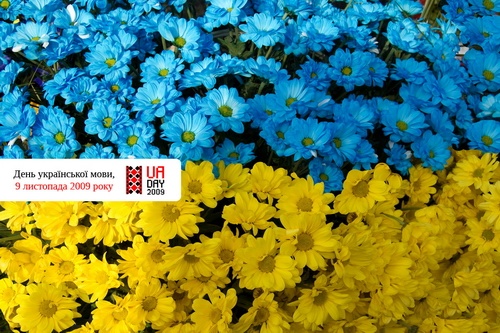 Перед Першою світовою війною українською мовою виходило 17 часописів. Значна частина їх була досить добре організована, мала постійних співробітників, зокрема і видатних журналістів, усталений контингент читачів.
Продовжувала розвиватись українська преса у західноукраїнських землях. Найбільш відомими були видання «Буковина», «Діло» і «Молода Україна». У діаспорі найбільше українських видань (до 75 %) виходило у США та Канаді.
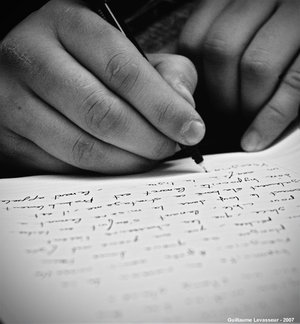